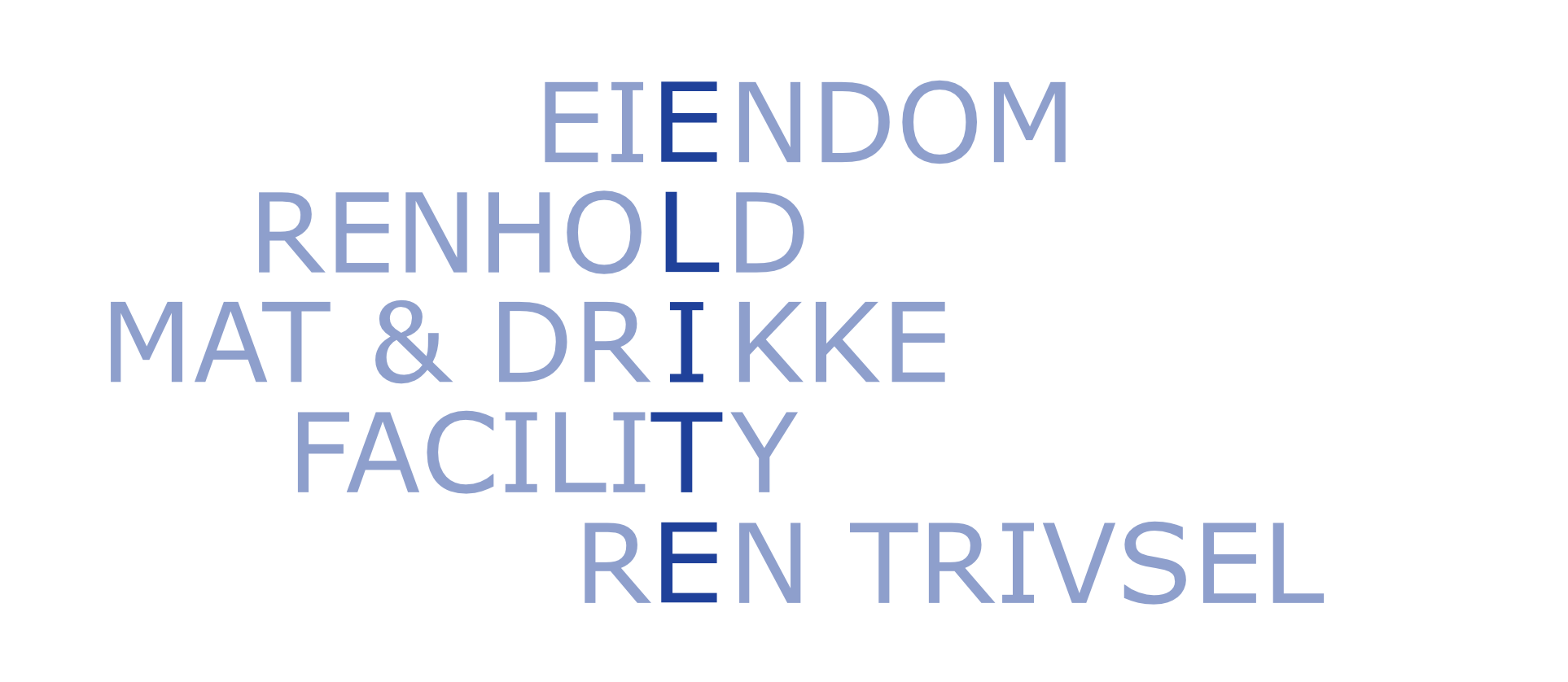 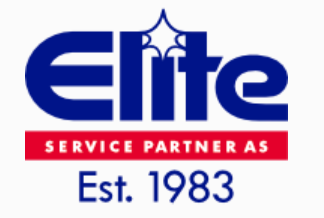 Elite Service Partner AS – Site Management

1.
 Operativ Site Manager – din Concierge

Overordnede faktorer
Vårt fokus er oppdragsgiver og gjesters behov
Vi tar ansvar
Vi kjenner deres behov og løsninger 
Proaktivitet og effektivitet i enhver oppgave
Målrettet arbeid for synergier

Operative faktorer
Arbeidssted hos dere for tett kontakt
Detaljkunnskap om fysiske og praktisk forhold på lokasjonene
Aktiv koordinering av ressurser 
«On site» ledelse for Elite og deres naturlige kontaktpunkt
Bred støtte ifra Elite Service Partner AS organisasjon
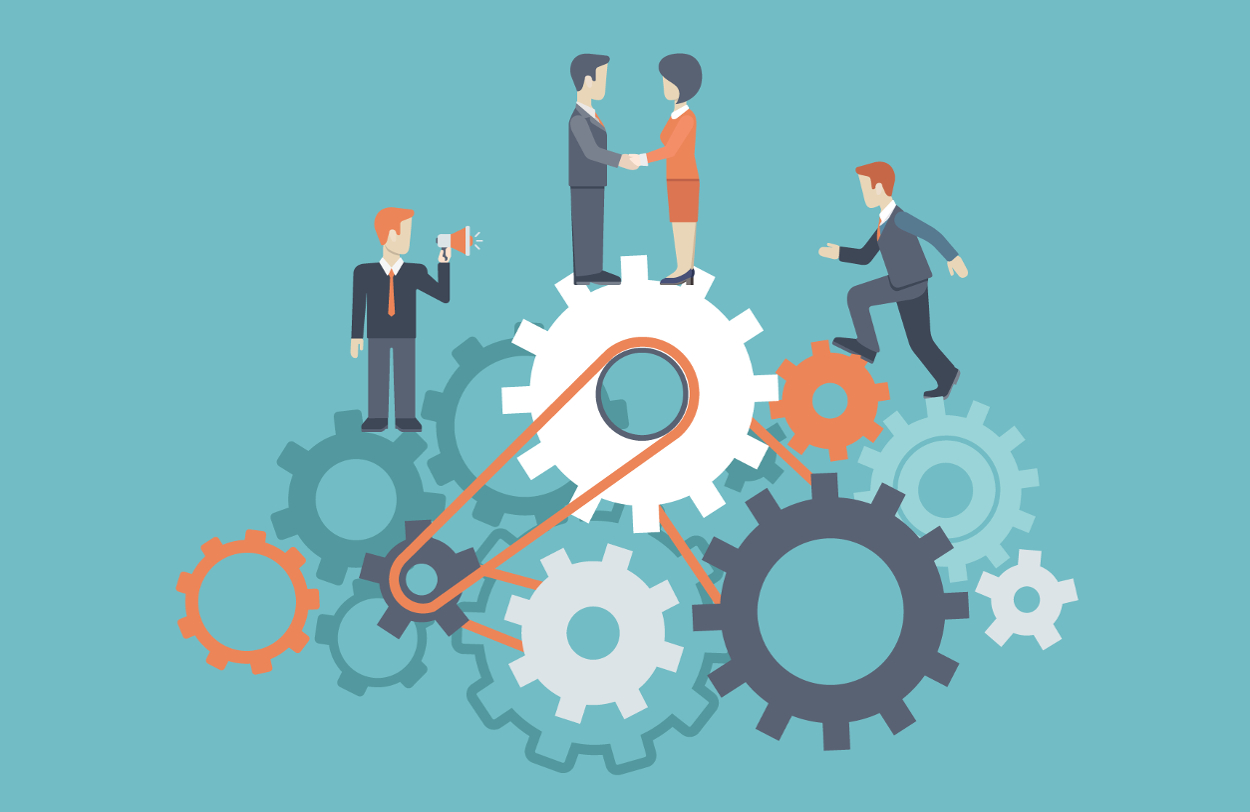 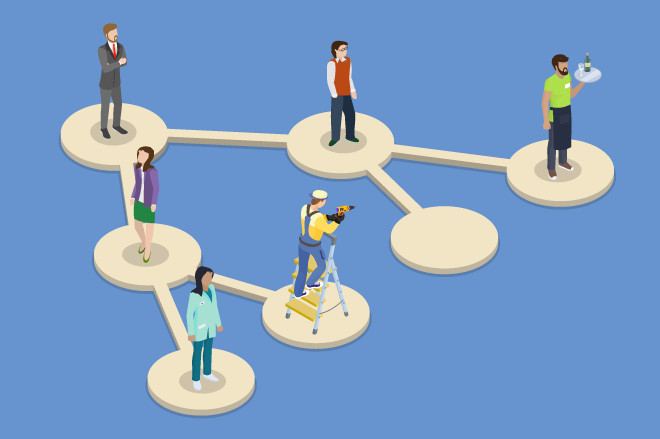 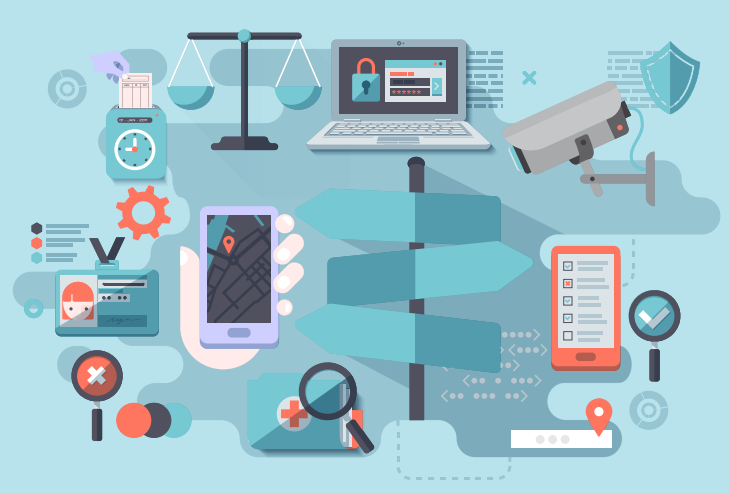 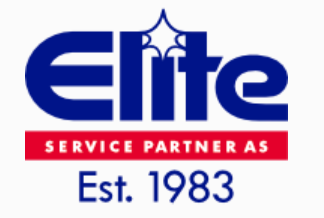 Elite Service Partner AS – Resepsjonstjeneste



2.Resepsjonen – Virksomhetens hjerte

Overordnede faktorer
Virksomhetens første kontaktpunkt, alltid ryddig, rent og velkommende
Målrettet imøtekommende – enhver henvendelse er en glede å ta i mot
Tydelig i kommunikasjon 
Integrert  i oppdragsgivers organisasjon, rutiner, personer og funksjoner
Trygg og diplomatisk adferd – enhver henvendelse har ett budskap

Operative faktorer
Detaljorientert 
Sikkerhetsansvarlig, adgangskontroll, brannvern, evakuering
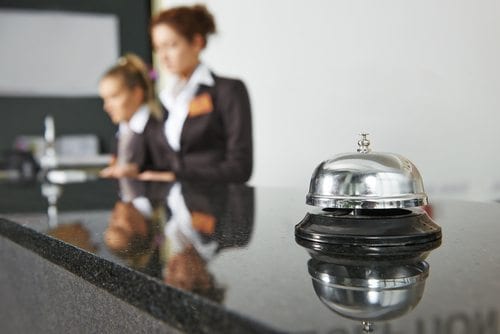 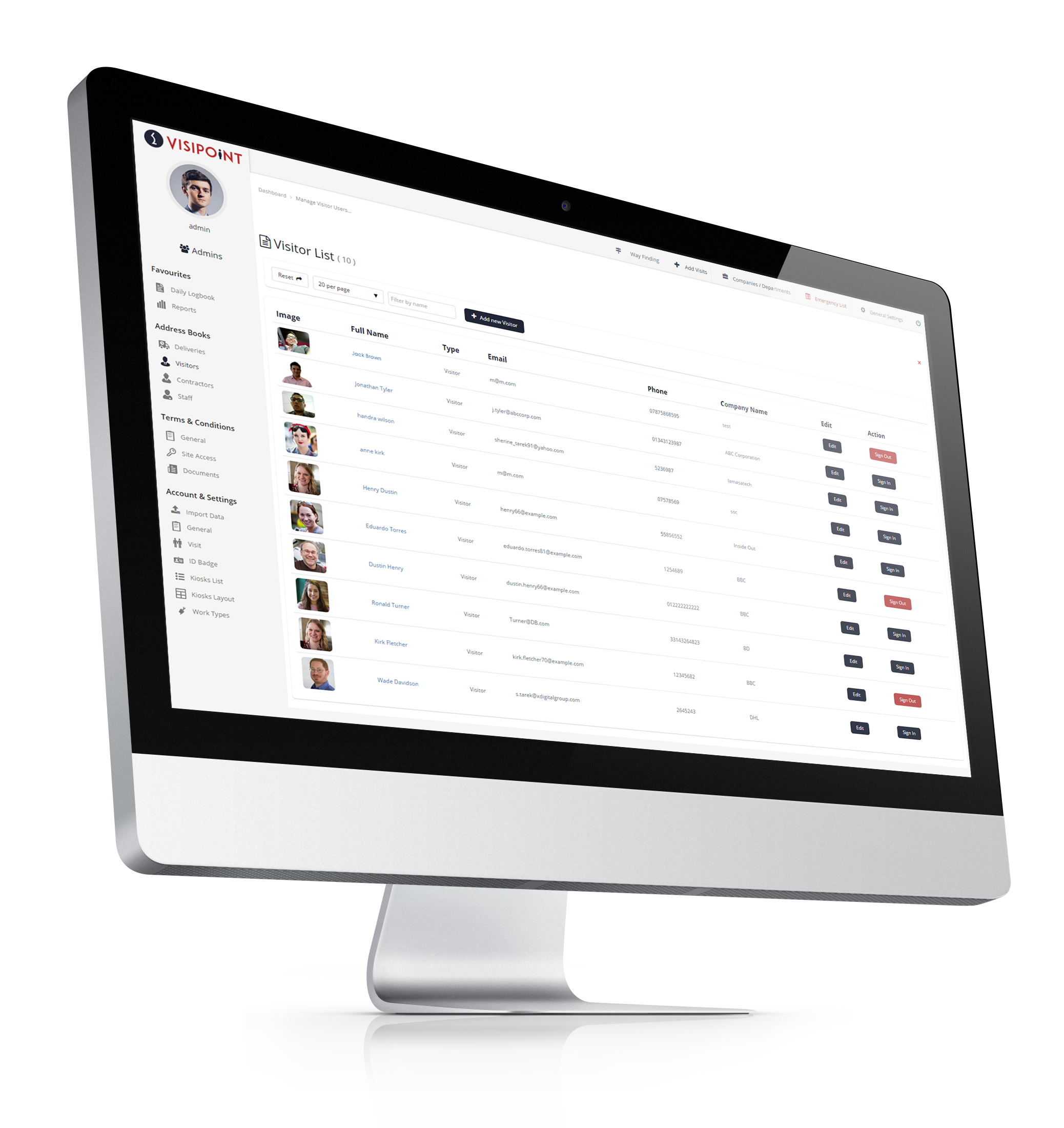 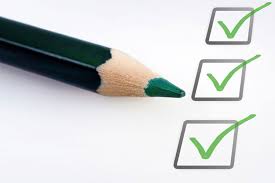 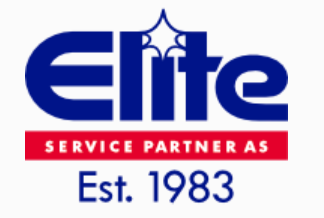 Elite Service Partner AS – Ressursstyring 
3. Styring av ressurser – imøtegåelse av behov
  
Overordnede faktorer
Fleksible arbeidsoppgaver
App bestillingssystem
Dokumenterbare endringer (CCN)
Naturlig del av deres ledelse
Behovstyrte prosesser som overvåkes og koordineres av Elite
Ansatte reserverer sin kontorplass i bestillingssystem 
Rengjøres etter bruk og klargjøres for ny bruker
Ansatte reserverer møterom i bestillingssystem
Møterom rengjøres etter bruk og klargjøres for ny bruker
Ansatte bestiller møtemat fra kantine i bestillingssystem med leveranse

Operative faktorer
Sanntids visning av plasser/rom i bruk
Sanntids visning av personer tilstede på lokasjonen
Behovsstyr forvaltning av ressurser og koordinering av oppgaver
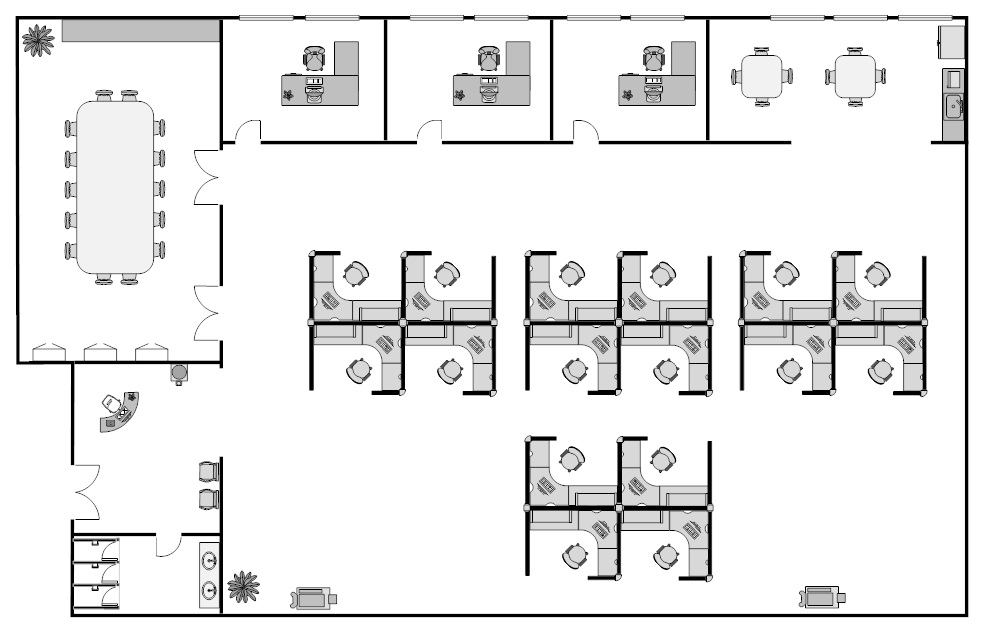 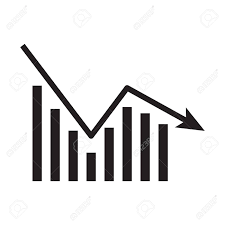 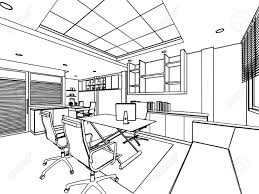 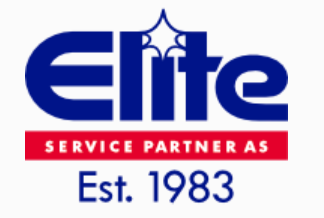 Elite Service Partner AS – Målstyring
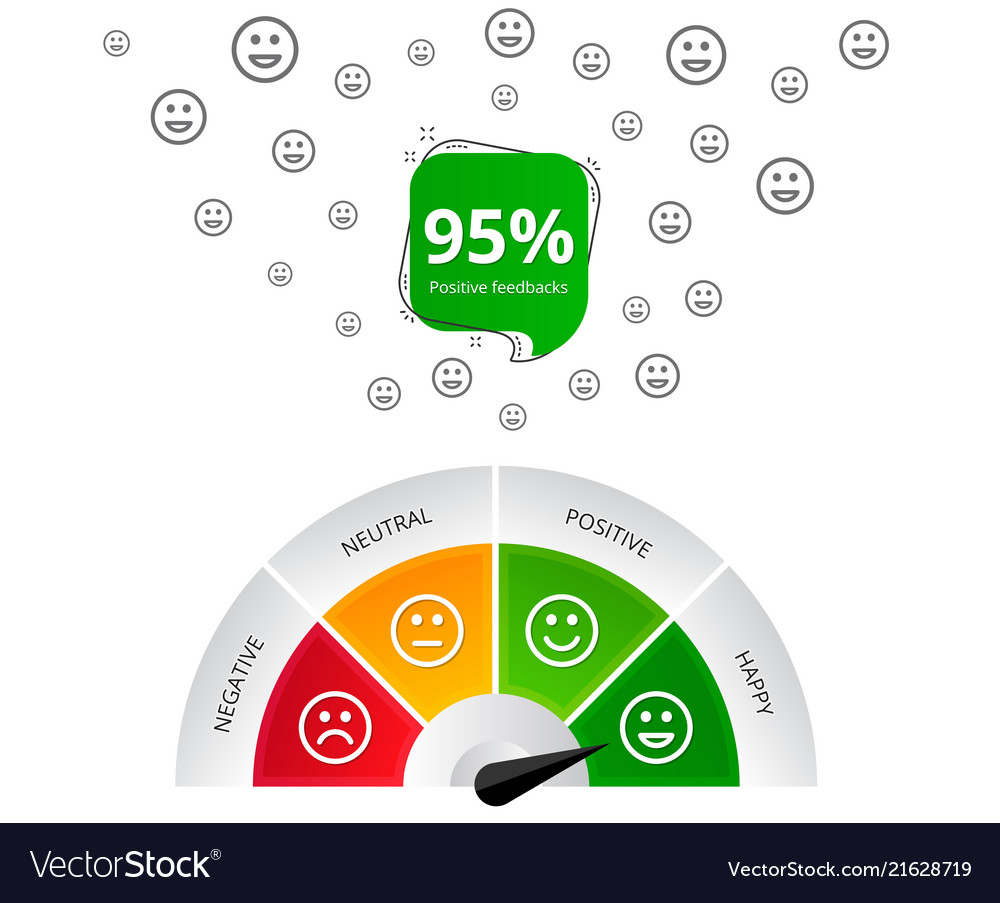 4. Service Level Agreement – KPI styring av leveransen

 «Enhver leveranse av tjenester er oppdragsgivers opplevelse av tilbyders produkter og den verdi og kvalitet oppdragsgiver opplever når tjenesten leveres».

Vår anbefaling er en tydelig avtale som beskriver de respektive krav til tjenesten, omfanget av tjenesten, kvalitet i leveransen, ansvar for de respektive elementer i leveranser og tilgjengelighet. Disse måles etter avtalt frekvens med oppdragsgiver.

Alle fag
Fleksibelt i avtaleperioden
Behovsstyrt
Kontinuerlig forbedring
Kvalitetskontroll
Kundetilfredshet
Besøkende – «happy or not»
Anstatt tilfredshet
Dokumenterbar kontraktsforbedring
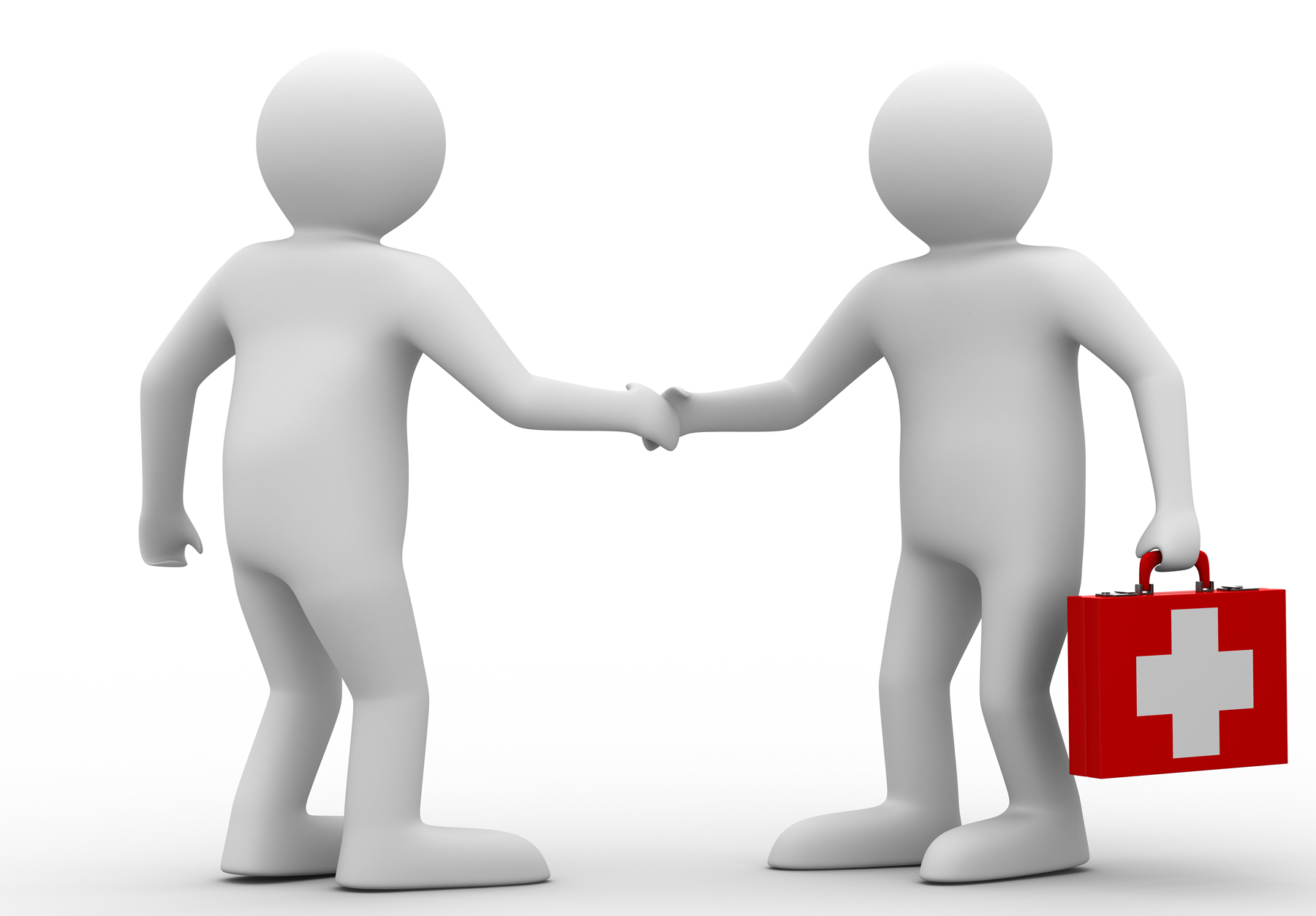 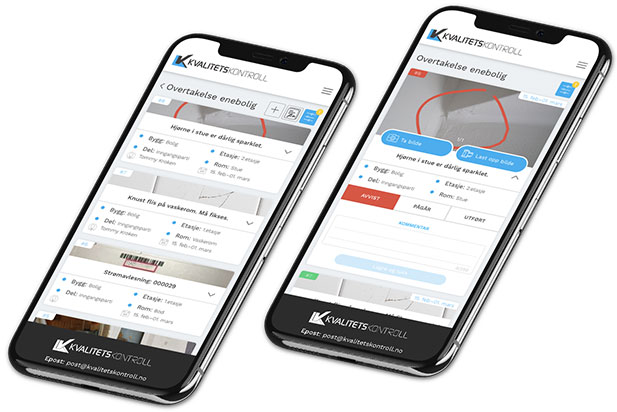 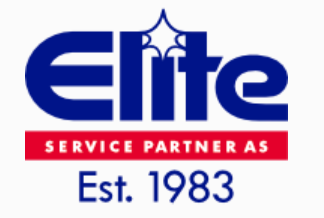 Elite Service Partner AS – Innovasjon og tjenesteutvikling
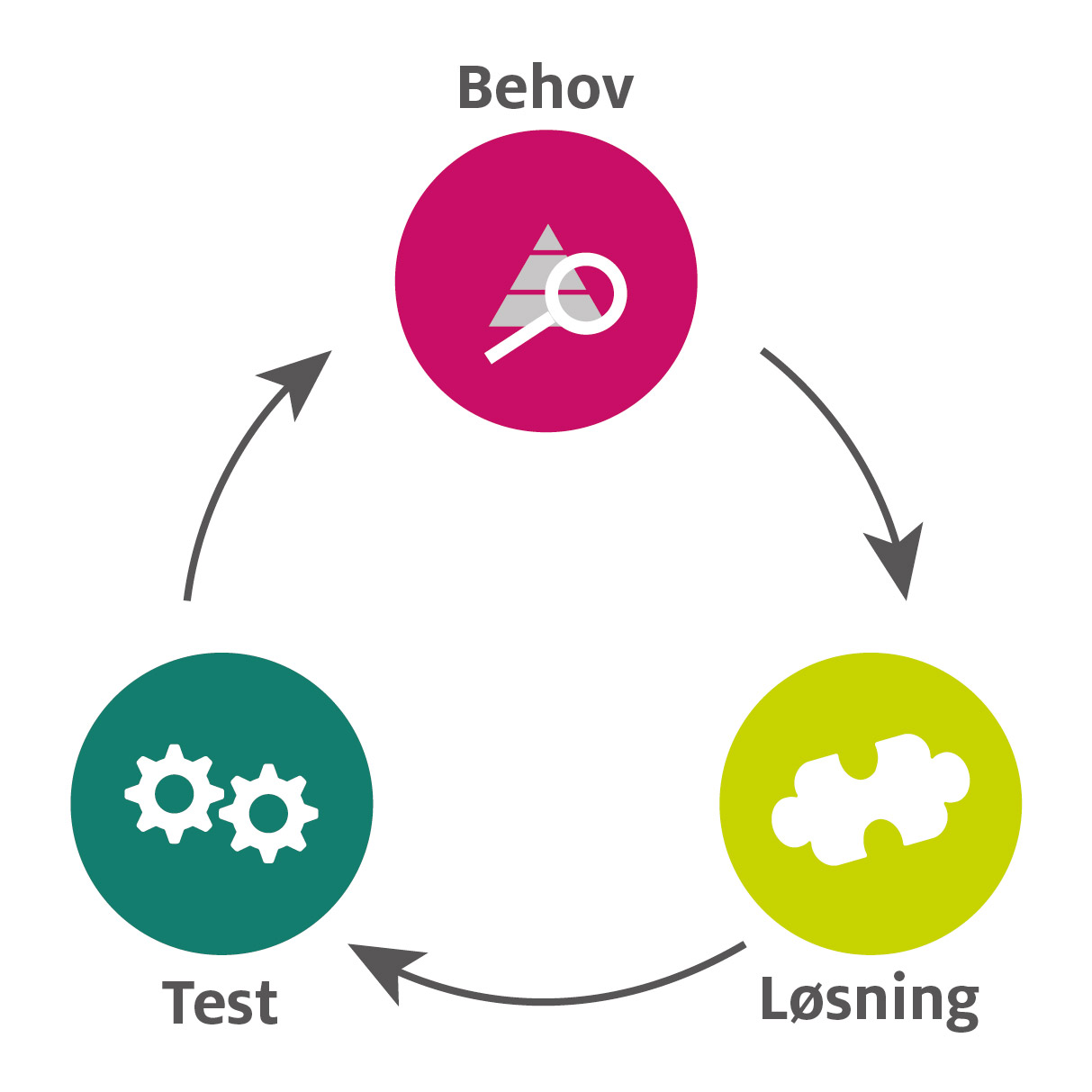 5. Innovasjon og tjenesteutvikling

Innovasjon er en integrert del av vår styringsmodell. Alt arbeid, KPIer SLAer evalueres fortløpende gjennom revisjoner for å avdekke nye veier og muligheter. 
Vårt arbeid er derfor målrettet for å utvikle våre tjenester. Vi  implementerer gjennom prosjektstyring ulike typer innovasjoner. Innovasjonstanker kommer fra egne ressurser og våre partnere.
Dine behov kartlegges, erfaringer vurderes, løsninger implementeres og nye driftsløsninger utvikles i samarbeid med deg
Vi ivaretar kundens behov ved å egenutvikle vårt unike styrings og kommunikasjonsverktøy.
Ved effektiv behandling av informasjon ivaretar vi optimal produktivitet og kan derfor skape en «vinn-vinn» situasjon.
Vårt system hjelper oss til økt produktivitet.
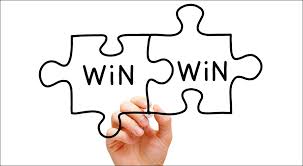 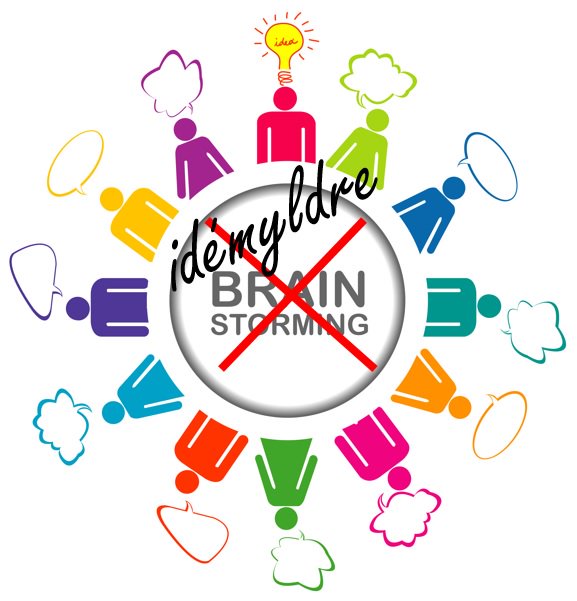 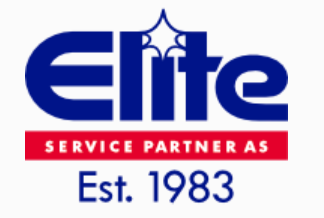 Elite Service Partner AS – Arbeidsplass-konsept
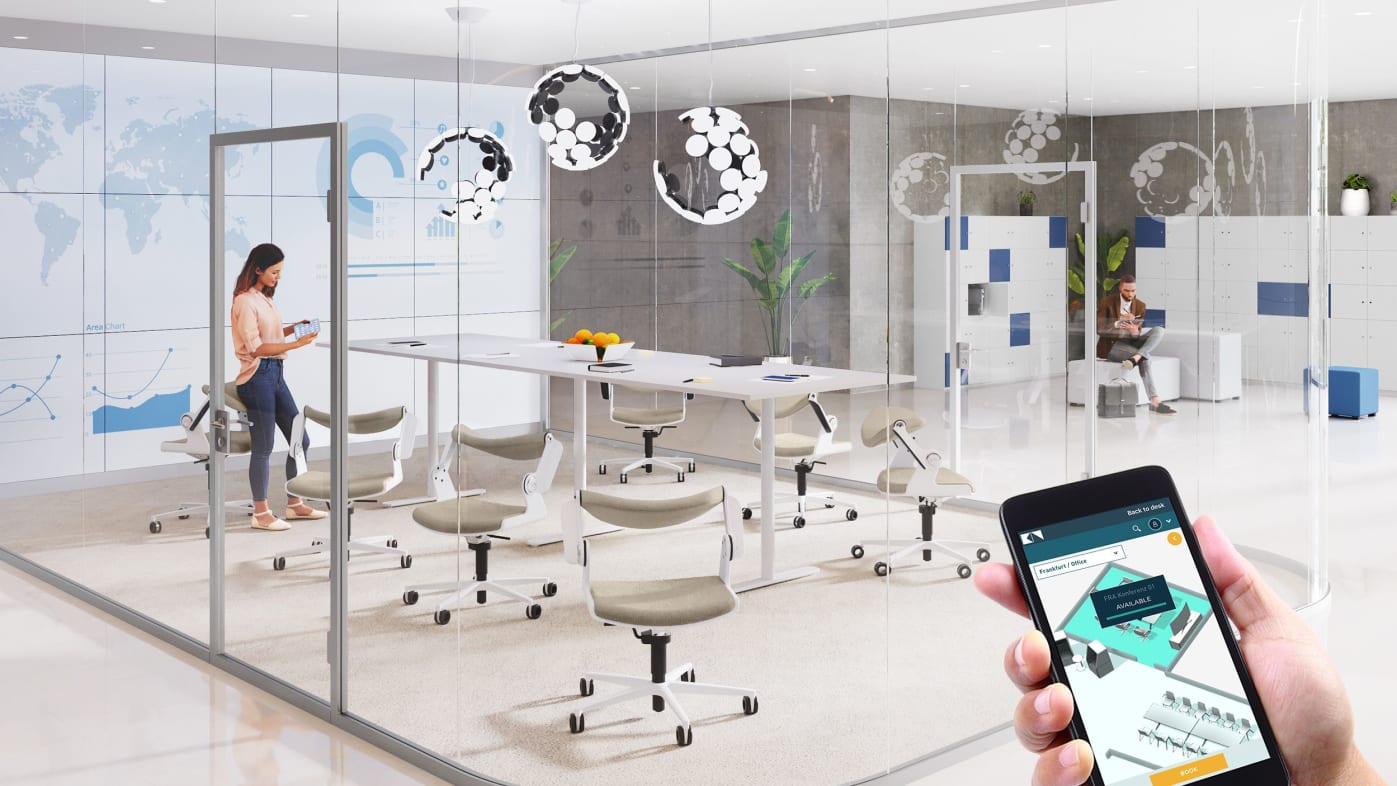 6. Fleksible arbeidsplasser – Smart Office


Bred erfaring med utvikling av systemer og løsninger innen smart office konseptet
Elite har partnerskap med Nordiske aktører innen fagfeltet
Kundeoptimalisering er avgjørende
Behovet som avgjør
Teknologi

Tett samarbeid med sluttbruker for å sikre god brukertilfredshet
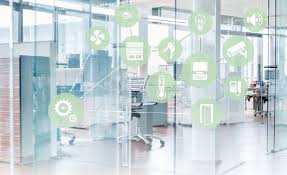 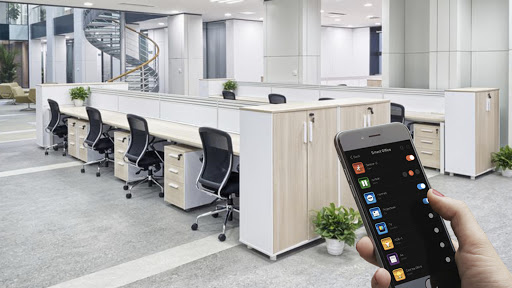 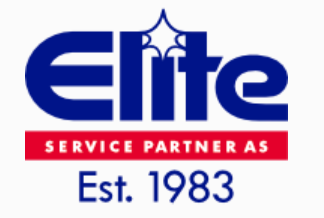 Elite Service Partner AS – Fordeler og ulemper
7. NS-INSTA 800 vs Frekvensbasert 

NS-INSTA 800

Positivt:

Definerte krav
Objektive måleparameter
Hyppig kontroll
God dokumentasjon
Kvantitative målinger
Lite subjektivitet
Løpende vurdering av leveransen 

 Ulemper:

Rigid system
Selektivt fokusert på noen områder
Manglende forståelse hos våre kunder
Tidskrevende målinger og oppfølging
Kostnadsdrivernde
Frekvensbasert

Positivt:

Høyere fleksibilitet
Større grad av samarbeid
Fagmessig kvalitetskontroll
God dokumentasjon
Synlige feil tolereres ikke
Løpende vurdering av leveransen

Ulemper:

Inputbasert
Subjektiv kvalitetsforståelse
Kundeopplevelse
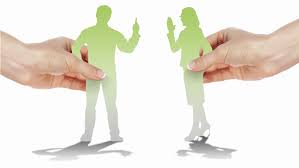 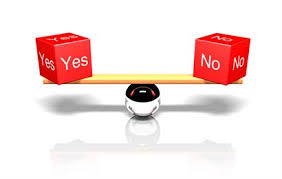 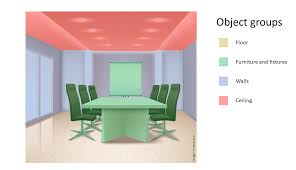 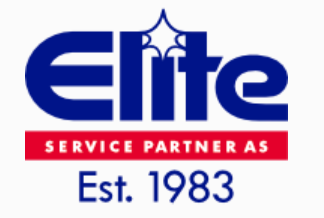 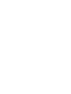 Facility Management Organisasjon
Strategy
Tactical
In-House Expertise
Operational
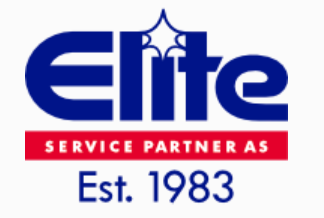 [Speaker Notes: Gjennomgang av historien
Gjennomgang av tallene]
Facility Management Modell
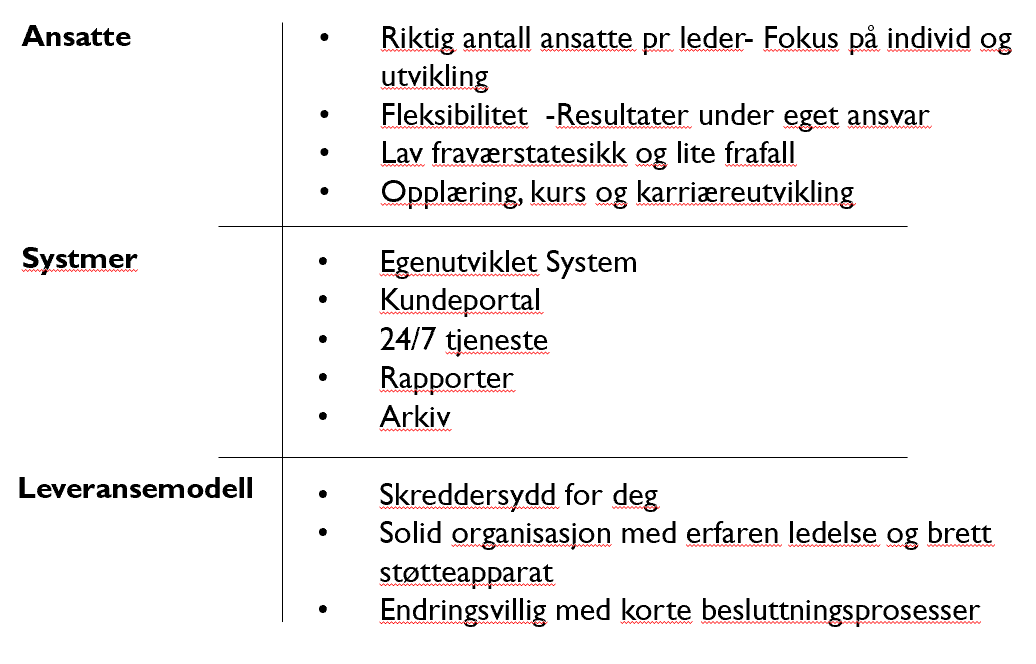 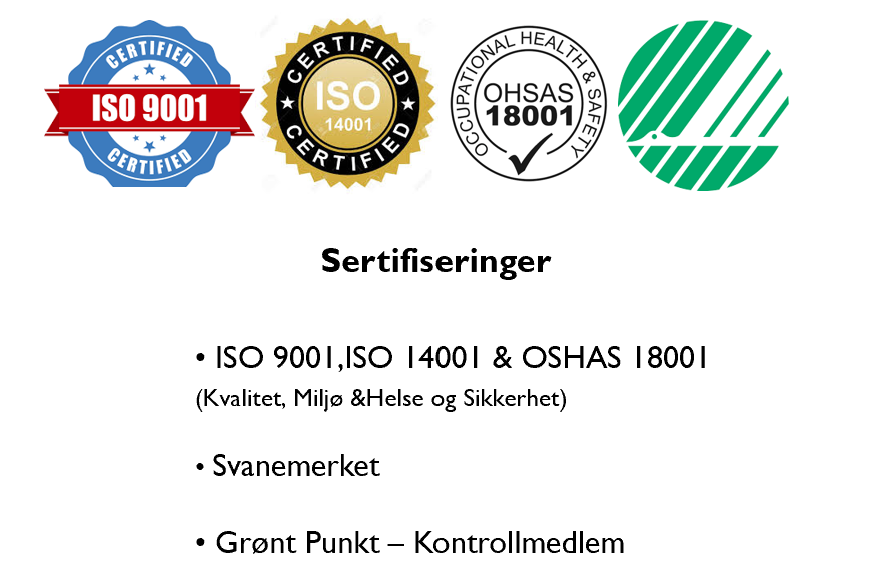 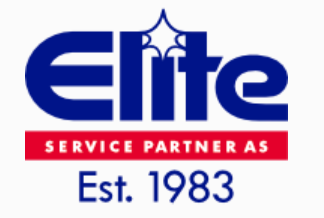 Du kan, og du burde stole på oss
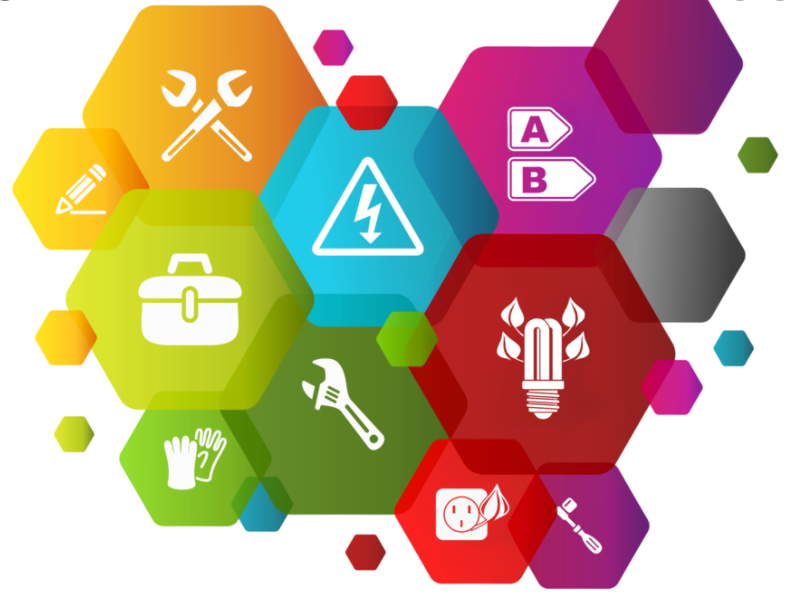 Med høyt kvalifisert personell leverer vi best i klassen tjenester. Til riktig tid og av ypperste kvalitet.
Vi bruker innovative og informative IT-systemer. Vi setter vår ære i å være fullstendig i kontroll på dine vegne.
Det vil ikke være noen bekymringer å operere i en bygning administrert av Elite Facility Services
Vår proaktivitet vil komplimentere dine forretningsmål. 
Sammen er det mulig
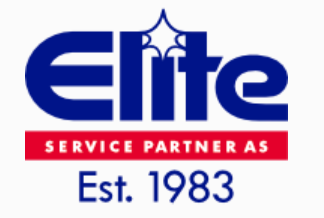 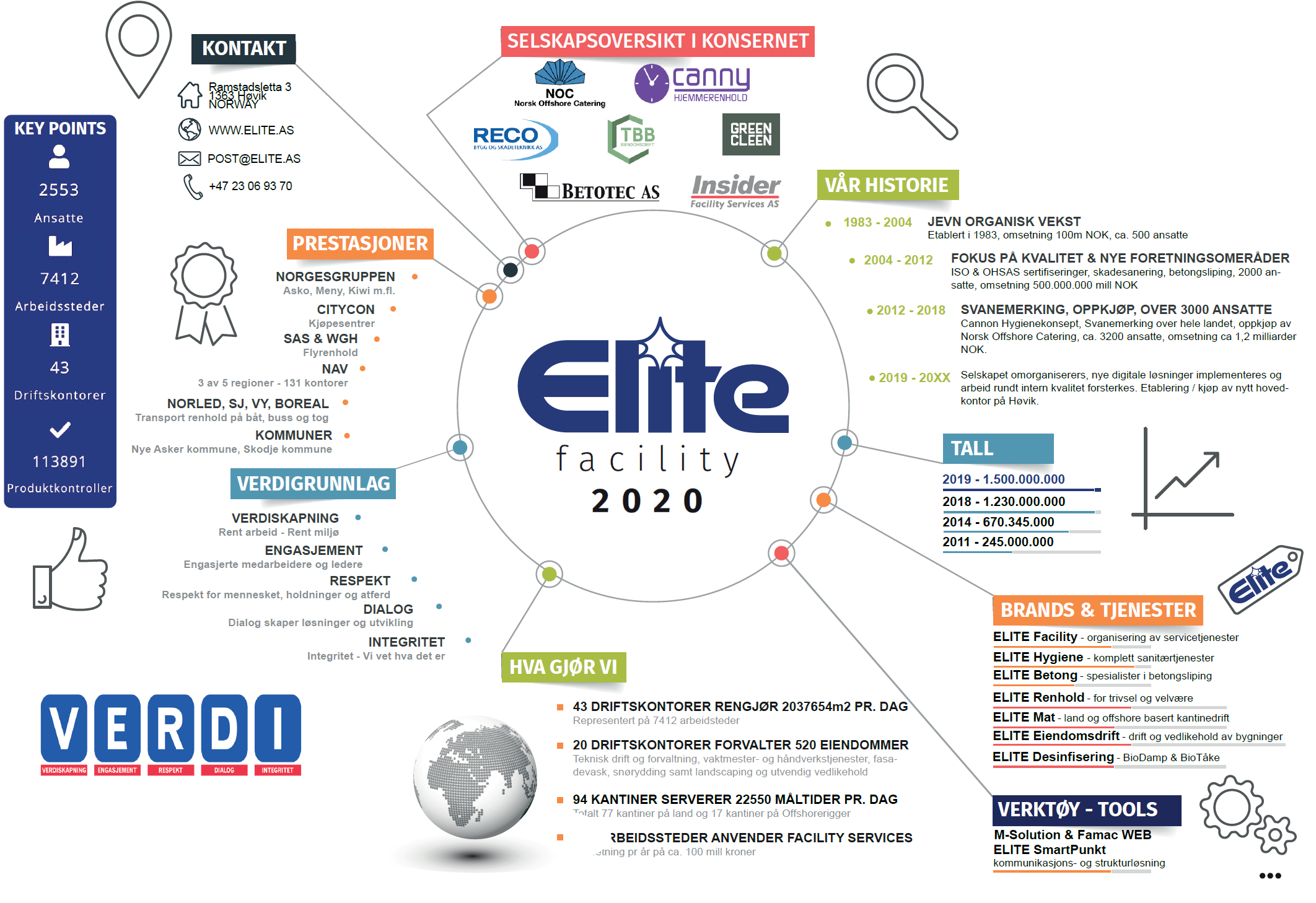 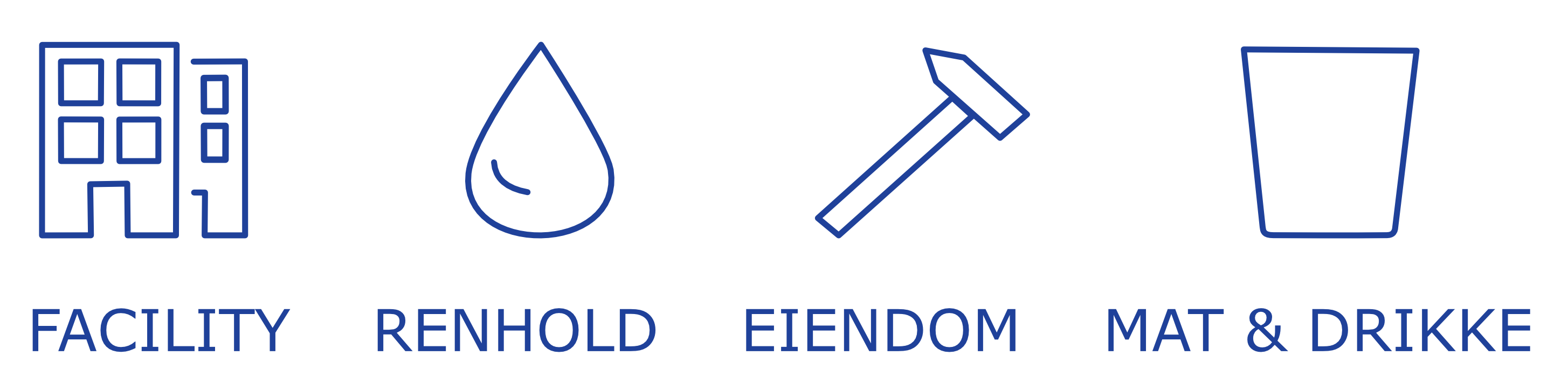 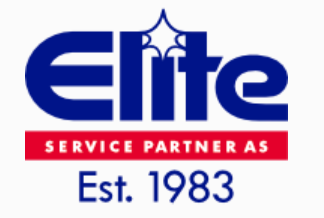